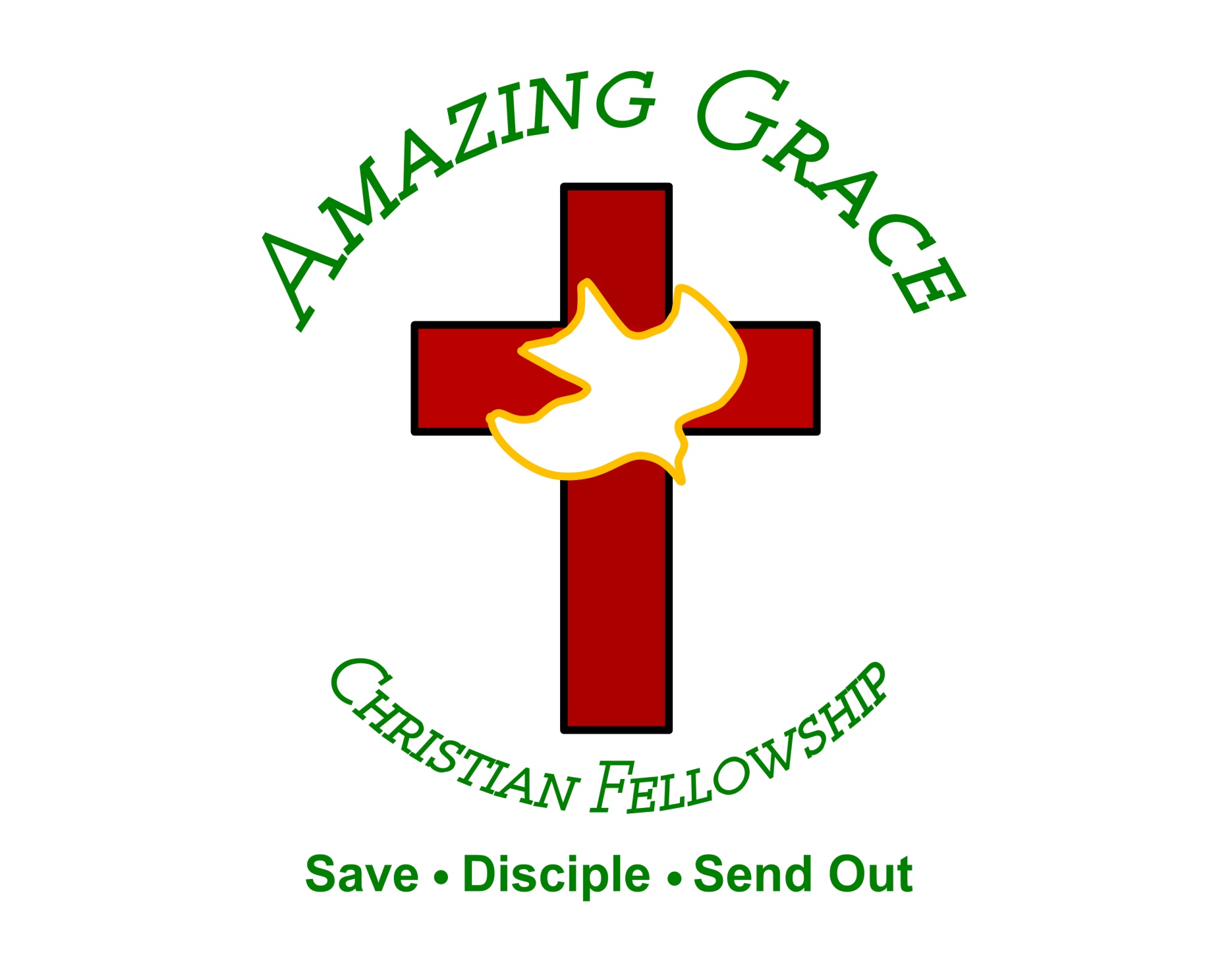 Child of Love
(We The Kingdom)
I was walking the wayside Lost on a lonely road I was chasing the high life Tryna satisfy my soul All the
lies I believed in Left me crying like the rain Then I saw lightning from Heaven And I've never been the
same I'm gonna climb a mountain I'm gonna shout about it I am a child of love I found a world of
freedom I found a friend in Jesus I am a child of love
I've felt the sting of the fire But I saw You in the
flames Just when I thought it was over You broke me out of the grave I'm gonna climb a mountain I'm
gonna shout about it I am a child of love I found a world of freedom I found a friend in Jesus I am a
child of love I am a child of love, yeah, oh I am a child of love Nothing can change the way You love
me Nothing can change the way I belong to You
Yes I do Nothing can separate Nothing can change
the way You love me Nothing can change the way
I belong to You Yes I do Nothing can separate I'm
gonna climb a mountain I am a child of love I found a world of freedom I am a child of love I'm gonna climb
a mountain I'm gonna shout about it I am a child of love I found a world of freedom I found a friend in
Jesus I am a child of love, oh yeah Yeah, I am a child of love I am a child of love
Been the same. I’m gonna climb the mountain. I’m gonna shout about it. I am a child of love. I found a
World of freedom. I found a friend in Jesus. I am a child of love. I’ve felt the sting of the fire. But I saw
You in the flames. Just when I thought it was over. You broke me out of the grave.  I’m gonna climb A
Mountain. I’m gonna shout about it. I am a child of love. I found a world of freedom. I found a friend in
Jesus. I am a child of love. I’m gona climb a mountain, I’m gonna shout about it. I am a child of
Love. I found a world of freedom, I found a friend in Jesus. I am a child of love. Yeah Oh I am a child of
Love. Yeah oh I am a child of love. Nothing can change the way you love me. Nothing can change
The way. I belong to you. Yes’ I do, nothing can separate. Nothing can change the way you love me.
Nothing can change the way. I belong to you. Yes, I do. Nothing can separate. I’m gonna climb a
Mountain, I am a child of love. I found a world of Freedom. I am a child of Love.  I’m gonna climb a
Mountain, I’m gonna shout about it. I am a child of love. I found a world of freedom. I found a friend in
Jesus. I am a child of Love. I’m gonna climb a mountain. I’m gonna shout about it. I am a child of
Love. I found a world of freedom. I found a friend in Jesus. I am a child of love. Oh Yeah, oh I am a child
Of love. Oh yeah, oh I am a child of love. Oh yeah ,I am a child of love.
Stand In Your Love(Bethel)
When darkness tries to roll over my bones When sorrow comes to steal the joy I own When
brokenness and pain is all I know I won't be shaken, no, I won't be shaken 'Cause my fear doesn't stand a
chance When I stand in Your love My fear doesn't stand a chance When I stand in Your love My fear
doesn't stand a chance When I stand in Your love
Shame no longer has a place to hide And I am not a
captive to the lies I'm not afraid to leave my past behind Oh, I won't be shaken, no, I won't be shaken
My fear doesn't stand a chance When I stand in Your love My fear doesn't stand a chance When I stand in
Your love My fear doesn't stand a chance When I stand in Your love Oh, I'm standing There's power
that can break off every chain There's power that can empty out a grave There's resurrection power that
can save There's power in Your name, power in Your name My fear doesn't stand a chance When I stand
in Your love My fear doesn't stand a chance When I stand in Your love My fear doesn't stand a chance
When I stand in Your love Oh, when, when I'm standing in Your love Oh, my fear doesn't stand a
chance When I stand in Your love My fear doesn't stand a chance When I stand in Your love My fear
chance When I stand in Your love My fear doesn't stand a chance When I stand in Your love My fear
doesn't stand a chance When I stand in Your love
Oh, I standing in Your love Oh, standing on the rock
Oh, I am standing, standing in Your love
Goodness of God
(by Bethel)
I love You, Lord For Your mercy never fails me All my days, I've been held in Your hands From the moment
that I wake up Until I lay my head Oh, I will sing of the goodness of God And all my life You have been
faithful And all my life You have been so, so good With every breath that I am able Oh, I will sing of the
goodness of God I love Your voice You have led me through the fire In the darkest night You are close
God (yeah) And all my life You have been faithful (oh) And all my life You have been so, so good With
every breath that I am able Oh, I will sing of the goodness of God (yeah) 'Cause Your goodness is
running after It's running after me Your goodness is running after It's running after me With my life laid
down I'm surrendered now I give You everything
'Cause Your goodness is running after It's running
after me (oh-oh) 'Cause Your goodness is running after It's running after me Your goodness is running
after It's running after me With my life laid down I'm surrendered now I give You everything 'Cause Your
goodness is running after It keeps running after me
And all my life You have been faithful And all my life
You have been so, so good With every breath that I am able Oh, I'm gonna sing of the goodness of God
(I'm gonna sing, I'm gonna sing) 'Cause all my life You have been faithful And all my life You have been
so, so good With every breath that I am able Oh, I'm gonna sing of the goodness of God Oh, I'm gonna
sing of the goodness of God
Make Room The Church Will Sing
(Elyssa Smith, Community Music)
Here is where I lay it down Every burden, every crown This is my surrender This is my surrender
Here is where I lay it down Every lie and every doubt
This is my surrender And I will make room for You
To do whatever You want to To do whatever You want to I will make room for You To do whatever You
want to To do whatever You want to Here is where I lay it down Every burden, every crown This is my
surrender This is my surrender Here is where I lay it down Every lie and every doubt This is my surrender
And I will make room for You To do whatever You want to To do whatever You want to And I will make
room for You To do whatever You want to To do whatever You want to And I will make room for You
To do whatever You want to To do whatever You want to And I will make room for You To do
whatever You want to To do whatever You want to (Jesus) Have Your way, have Your way Jesus Have
Your way with us Have Your way with us, ooh We surrender We surrender Jesus Have Your way Jesus
Shake up the ground of all my tradition Break down the walls of all my religion Your way is better Your
way is better Shake up the ground of all my tradition Break down the walls of all my religion Your way is
better Your way is better Shake up the ground of all my tradition Break down the walls of all my religion
Your way is better Your way is better Shake up the ground of all my tradition Break down the walls of all
my religion Your way is better Your way is better And I will make room for You To do whatever You want to
To do whatever You want to I will make room for You To do whatever You want to To do whatever You
want to Here is where I lay it down You are all I'm chasing now This is my surrender This is my
surrender Here is where I lay it down You are all I'm chasing now This is my surrender This is my
surrender.
Nothing Else
(Cody Carnes)
I'm caught up in Your presence I just want to sit here at Your feet I'm caught up in this holy moment I never
wanna leave Oh, I'm not here for blessings Jesus, You don't owe me anything More than anything that
You can do I just want You I'm sorry when I've just gone through the motions I'm sorry when I just sang
another song Take me back to where we started I open up my heart to You I'm sorry when I've come
with my agenda I'm sorry when I forgot that You're enough Take me back to where we started I open up
my heart to You I'm caught up in Your presence I just want to sit here at Your feet I'm caught up in this holy
moment I never wanna leave Oh, I'm not here for blessings Jesus, You don't owe me anything And
more than anything that You can do I just want You
I just want You Nothing else, nothing else Nothing
else will do I just want You Nothing else, nothing else
Nothing else will do I just want You Nothing else,
nothing else Nothing else will do I just want You Nothing else, nothing else, Jesus Nothing else will do
I just want You Nothing else, nothing else Nothing else will do I just want You Nothing else, nothing
else, Jesus Nothing else will do I'm coming back to where we started I'm coming back to where we
started When I first felt Your love You're all that matters, Jesus You're all that matters I'm coming
back to what really matters Just Your heart I just wanna bless Your heart, Jesus I'm caught up in
Your presence I just want to sit here at Your feet I'm caught up in this holy moment I never wanna leave
And oh, I'm not here for blessings Jesus, You don't owe me anything More than anything that You can
do Oh, I just want You
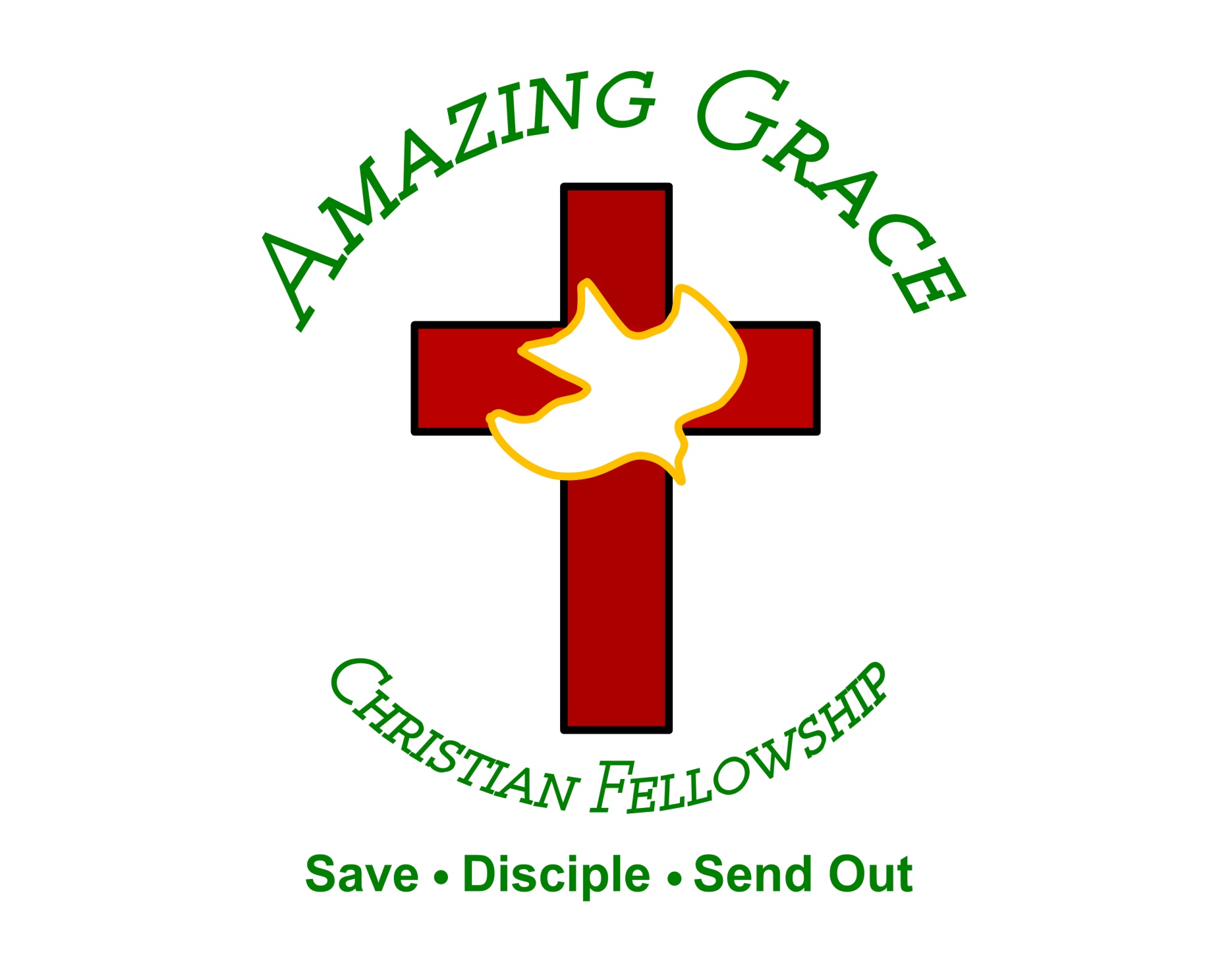 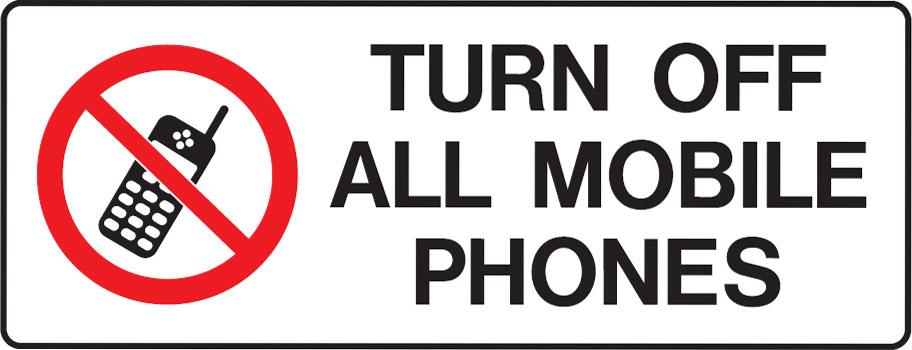 The Purpose of Our Lives 
by Pastor Fee Soliven
Matthew 5:13-16
Sunday Morning
January 1, 2023
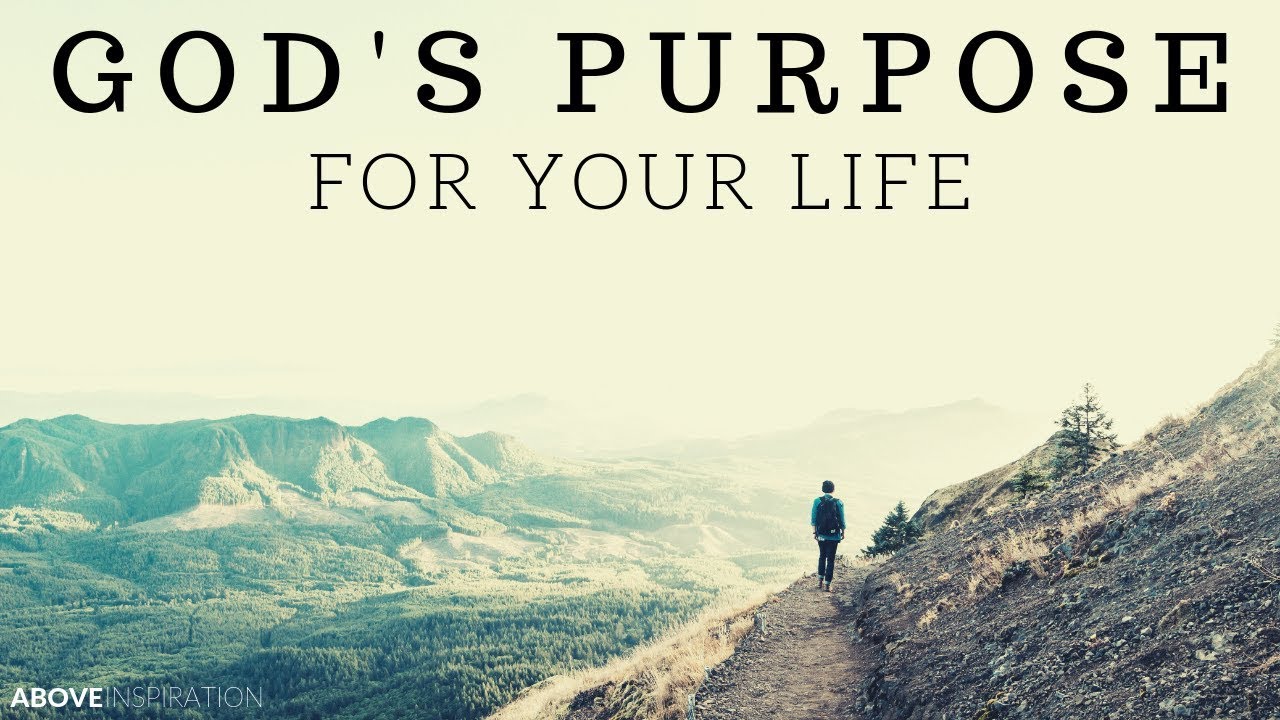 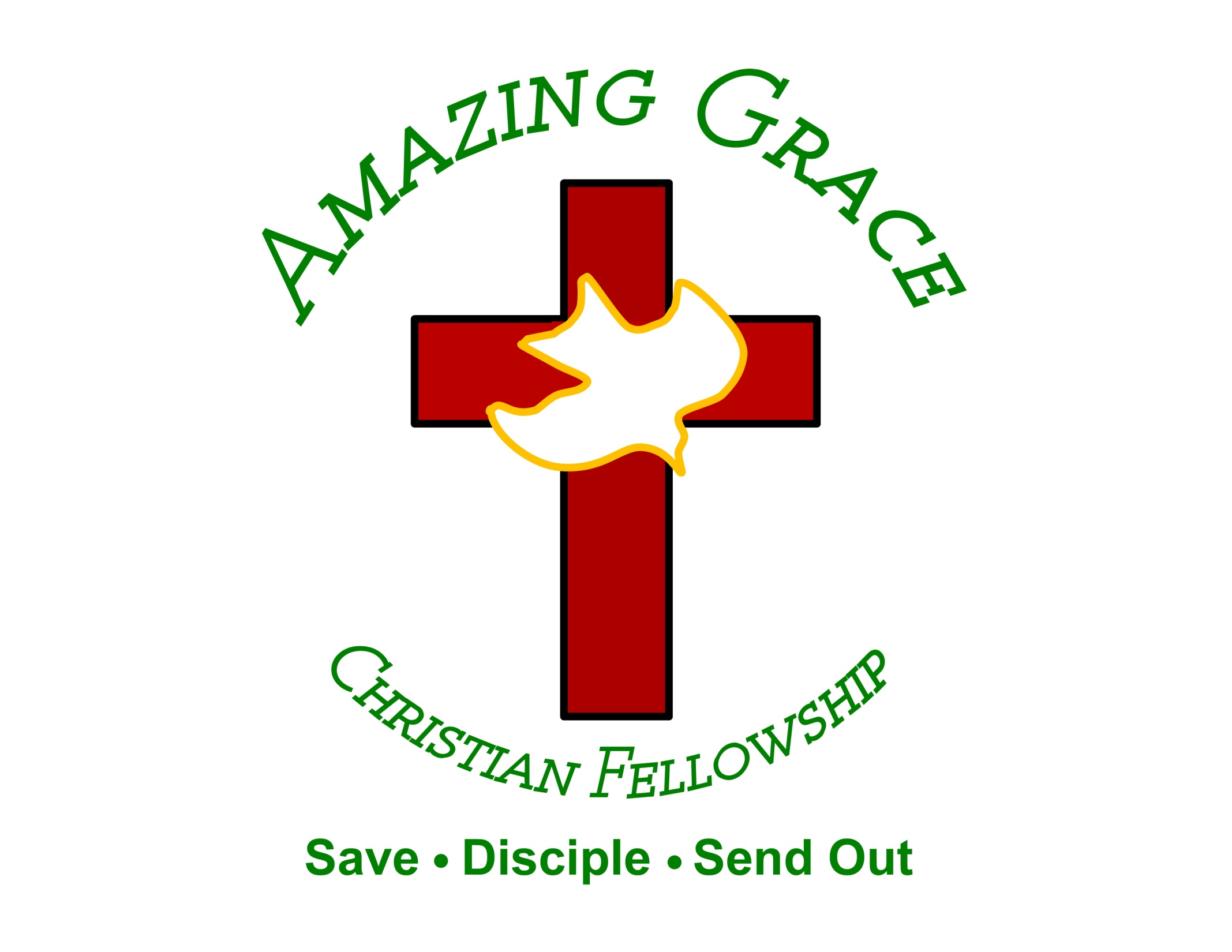 Matthew 5:13-16
13 "You are the salt of the earth; but if the salt loses its flavor, how shall it be seasoned? It is then good for nothing but to be thrown out and trampled underfoot by men. 14 You are the light of the world. A city that is set on a hill cannot be hidden.
15 Nor do they light a lamp and put it under a basket, but on a lampstand, and it gives light to all who are in the house. 16 Let your light so shine before men, that they may see your good works and glorify your Father in heaven.
As we live our lives for Christ, there are two kinds of impact we can have on the people around us: purposeful or passive
Purposeful Impact is Intentional
Romans 1:16-17
16 For I am not ashamed of the gospel of Christ, for it is the power of God to salvation for everyone who believes, for the Jew first and also for the Greek. 17 For in it the righteousness of God is revealed from faith to faith; as it is written, "The just shall live by faith."
1 Corinthians 3:5-9
5 Who then is Paul, and who is Apollos, but ministers through whom you believed, as the Lord gave to each one? 6 I planted, Apollos watered, but God gave the increase. 7 So then neither he who plants is anything, nor he who waters, but God who gives the increase.
8 Now he who plants and he who waters are one, and each one will receive his own reward according to his own labor. 9 For we are God's fellow workers; you are God's field, you are God's building.
“Purposeful Impact is Planned Intentionally and Lived out Relationally as an Example of Good before Others”
Passive Impact is Inactive or Indifferent
Matthew 25:14-30
14 "For the kingdom of heaven is like a man traveling to a far country, who called his own servants and delivered his goods to them. 15 And to one he gave five talents, to another two, and to another one, to each according to his own ability; and immediately he went on a journey.
16 Then he who had received the five talents went and traded with them, and made another five talents. 17 And likewise he who had received two gained two more also. 18 But he who had received one went and dug in the ground, and hid his lord's money. 19 After a long time the lord of those servants came and settled accounts with them.
20 So he who had received five talents came and brought five other talents, saying, 'Lord, you delivered to me five talents; look, I have gained five more talents besides them.' 21 "His lord said to him, 'Well done, good and faithful servant; you were faithful over a few things, I will make you ruler over many things. Enter into the joy of your lord.'
22 "He also who had received two talents came and said, 'Lord, you delivered to me two talents; look, I have gained two more talents besides them.' 23 "His lord said to him, 'Well done, good and faithful servant; you have been faithful over a few things, I will make you ruler over many things. Enter into the joy of your lord.'
24 "Then he who had received the one talent came and said, 'Lord, I knew you to be a hard man, reaping where you have not sown, and gathering where you have not scattered seed. 25 And I was afraid, and went and hid your talent in the ground. Look, there you have what is yours.'
26 "But his lord answered and said to him, 'You wicked and lazy servant, you knew that I reap where I have not sown, and gather where I have not scattered seed. 27 So you ought to have deposited my money with the bankers, and at my coming I would have received back my own with interest. 28 Therefore take the talent from him, and give it to him who has ten talents.
29 For to everyone who has, more will be given, and he will have abundance; but from him who does not have, even what he has will be taken away. 30 And cast the unprofitable servant into the outer darkness. There will be weeping and gnashing of teeth.'
Matthew 25:31-46
31 "When the Son of Man comes in His glory, and all the holy angels with Him, then He will sit on the throne of His glory. 32 All the nations will be gathered before Him, and He will separate them one from another, as a shepherd divides his sheep from the goats.
33 And He will set the sheep on His right hand, but the goats on the left. 34 Then the King will say to those on His right hand, 'Come, you blessed of My Father, inherit the kingdom prepared for you from the foundation of the world: 35 for I was hungry and you gave Me food; I was thirsty and you gave Me drink; I was a stranger and you took Me in;
36 I was naked and you clothed Me; I was sick and you visited Me; I was in prison and you came to Me.' 37 "Then the righteous will answer Him, saying, 'Lord, when did we see You hungry and feed You, or thirsty and give You drink? 38 When did we see You a stranger and take You in, or naked and clothe You? 39 Or when did we see You sick, or in prison, and come to You?'
40 "And the King will answer and say to them, 'Assuredly, I say to you, inasmuch as you did it to one of the least of these My brethren, you did it to Me.' 41 "Then He will also say to those on the left hand, 'Depart from Me, you cursed, into the everlasting fire prepared for the devil and his angels: 42 for I was hungry and you gave Me no food; I was thirsty and you gave Me no drink;
43 I was a stranger and you did not take Me in, naked and you did not clothe Me, sick and in prison and you did not visit Me.' 44 "Then they also will answer Him, saying, 'Lord, when did we see You hungry or thirsty or a stranger or naked or sick or in prison, and did not minister to You?'
45 "Then He will answer them, saying, 'Assuredly, I say to you, inasmuch as you did not do it to one of the least of these, you did not do it to Me.' 46 "And these will go away into everlasting punishment, but the righteous into eternal life."
Through Prayer
Through Speaking with and Encouraging Others
Through the Fellowship of the Church
Through the Skills, Abilities, Gifts, and Talents the Lord has given all of Us
1 Thessalonians 4:13-18
13 But I do not want you to be ignorant, brethren, concerning those who have fallen asleep, lest you sorrow as others who have no hope. 14 For if we believe that Jesus died and rose again, even so God will bring with Him those who sleep in Jesus.
15 For this we say to you by the word of the Lord, that we who are alive and remain until the coming of the Lord will by no means precede those who are asleep. 16 For the Lord Himself will descend from heaven with a shout, with the voice of an archangel, and with the trumpet of God. And the dead in Christ will rise first.
17 Then we who are alive and remain shall be caught up together with them in the clouds to meet the Lord in the air. And thus we shall always be with the Lord. 18 Therefore comfort one another with these words.
1 Corinthians 15:50-54
50 Now this I say, brethren, that flesh and blood cannot inherit the kingdom of God; nor does corruption inherit incorruption. 51 Behold, I tell you a mystery: We shall not all sleep, but we shall all be changed-- 52 in a moment, in the twinkling of an eye, at the last trumpet. For the trumpet will sound, and the dead will be raised incorruptible, and we shall be changed.
53 For this corruptible must put on incorruption, and this mortal must put on immortality. 54 So when this corruptible has put on incorruption, and this mortal has put on immortality, then shall be brought to pass the saying that is written: "Death is swallowed up in victory."
20 Again, when a righteous man turns from his righteousness and commits iniquity, and I lay a stumbling block before him, he shall die; because you did not give him warning, he shall die in his sin, and his righteousness which he has done shall not be remembered; but his blood I will require at your hand.
Acts 2:38-39
38 Then Peter said to them, "Repent, and let every one of you be baptized in the name of Jesus Christ for the remission of sins; and you shall receive the gift of the Holy Spirit. 39 For the promise is to you and to your children, and to all who are afar off, as many as the Lord our God will call."
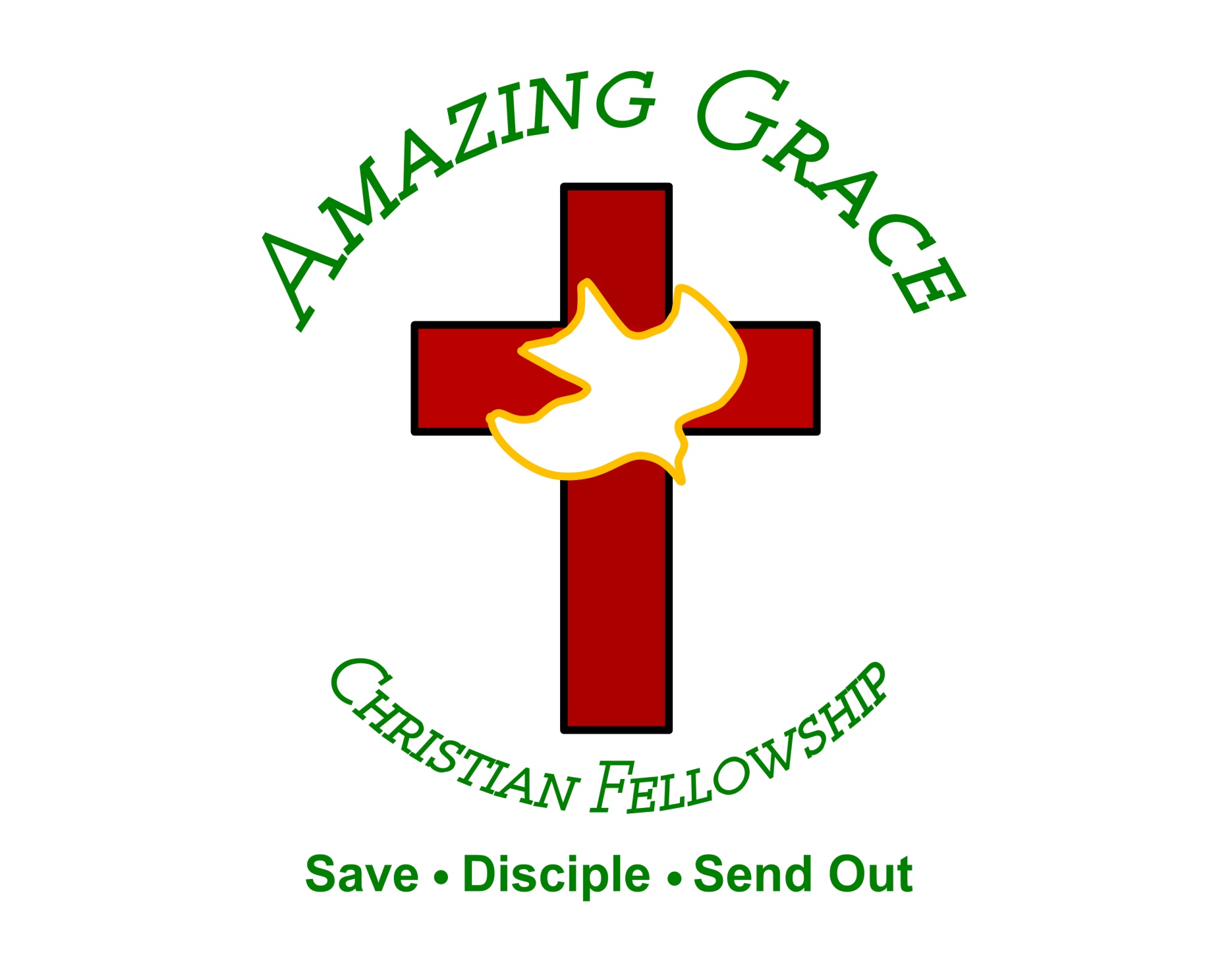